Sistem Endokrin
Penghantar (transmitter) kimiawi yang dilepas dari sel-sel khusus kedalam aliran darah.
Fungsi sistem endokrin
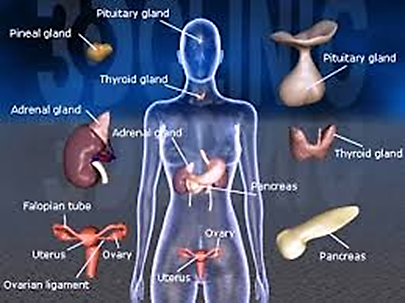 Mengatur metabolisme organik serta keseimbangan H2O dan elektrolit yg secara kolektif penting dalam mempertahankan lingkungan internal yang konstan.
Menginduksi perubahan adaptif untuk membantu tubuh menghadapi situasi stres 
Mendorong tumbuh kembang yang lancar dan berurutan
Mengontrol reproduksi 
Mengatur produksi sel darah merah
Bersama sistem saraf otonom  mengontrol dan mengintegrasikan sirkulasi dan pencernaan serta penyerapan makanan
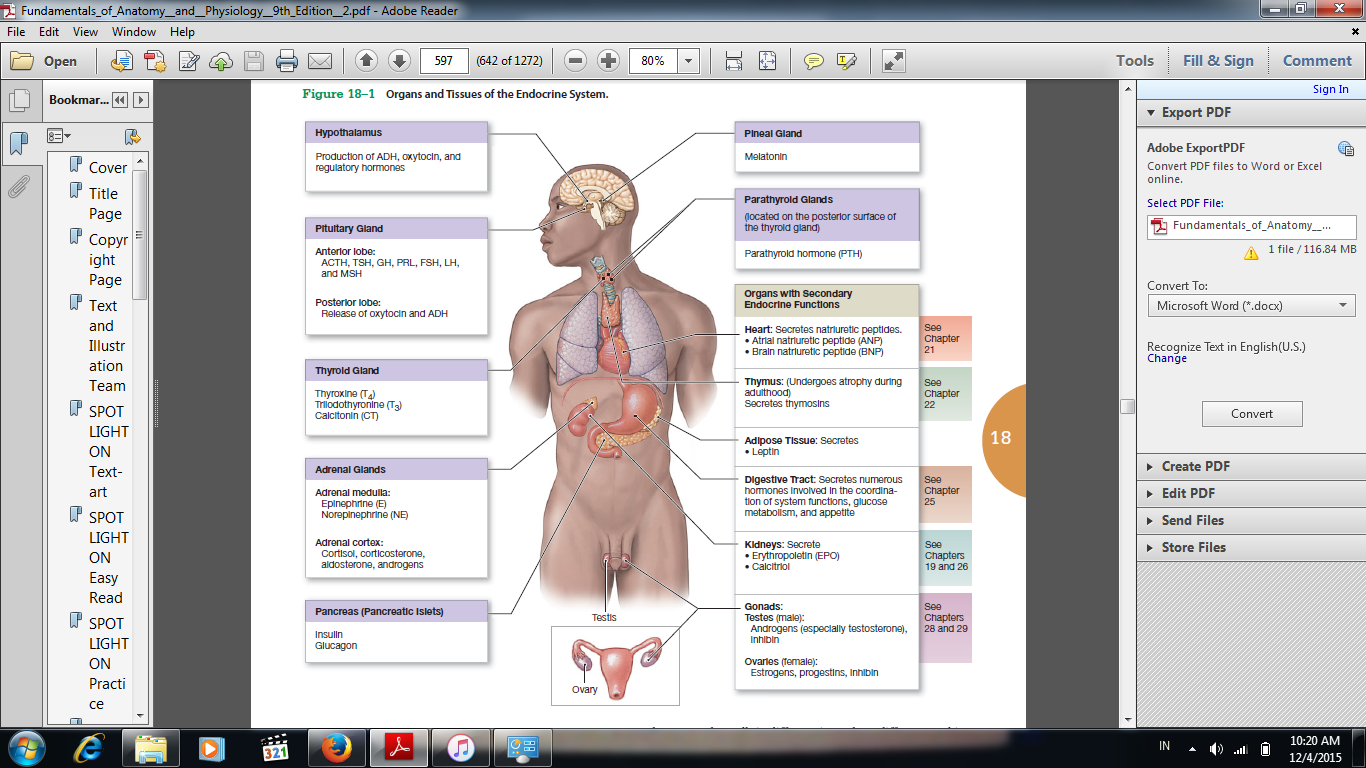 Hipotalamus
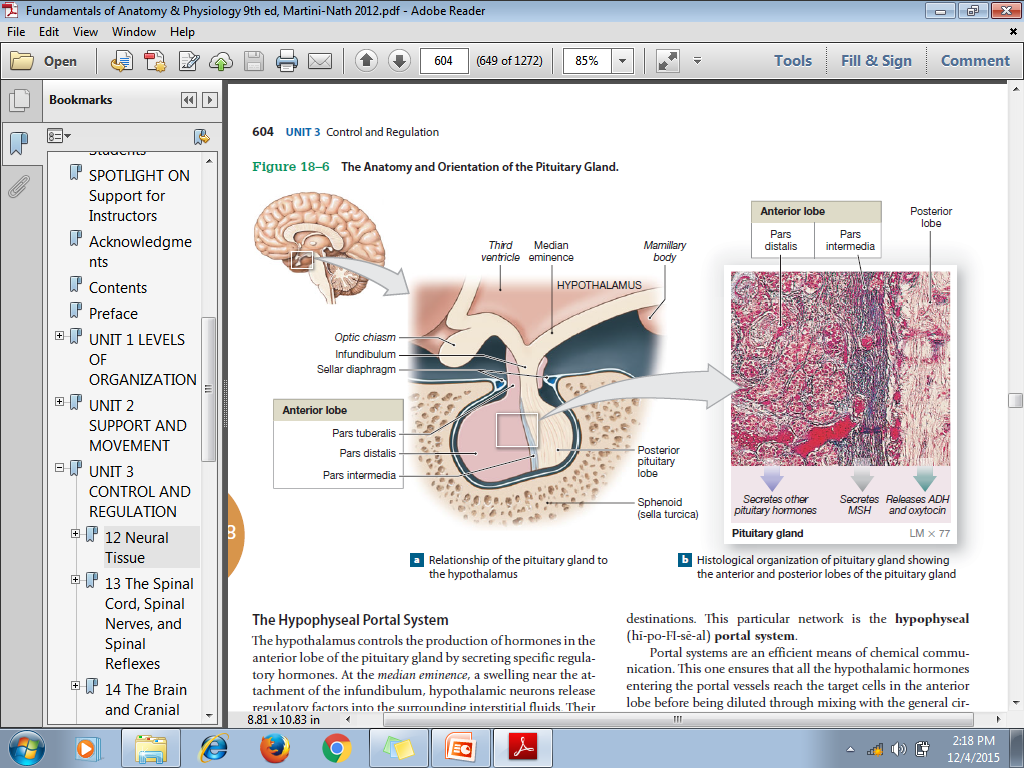 Kelenjar tiroid
Kelenjar adrenal
Kelenjar Pineal
Merupakan struktur berukuran sebesar kacang yg terbenam di dalam otak